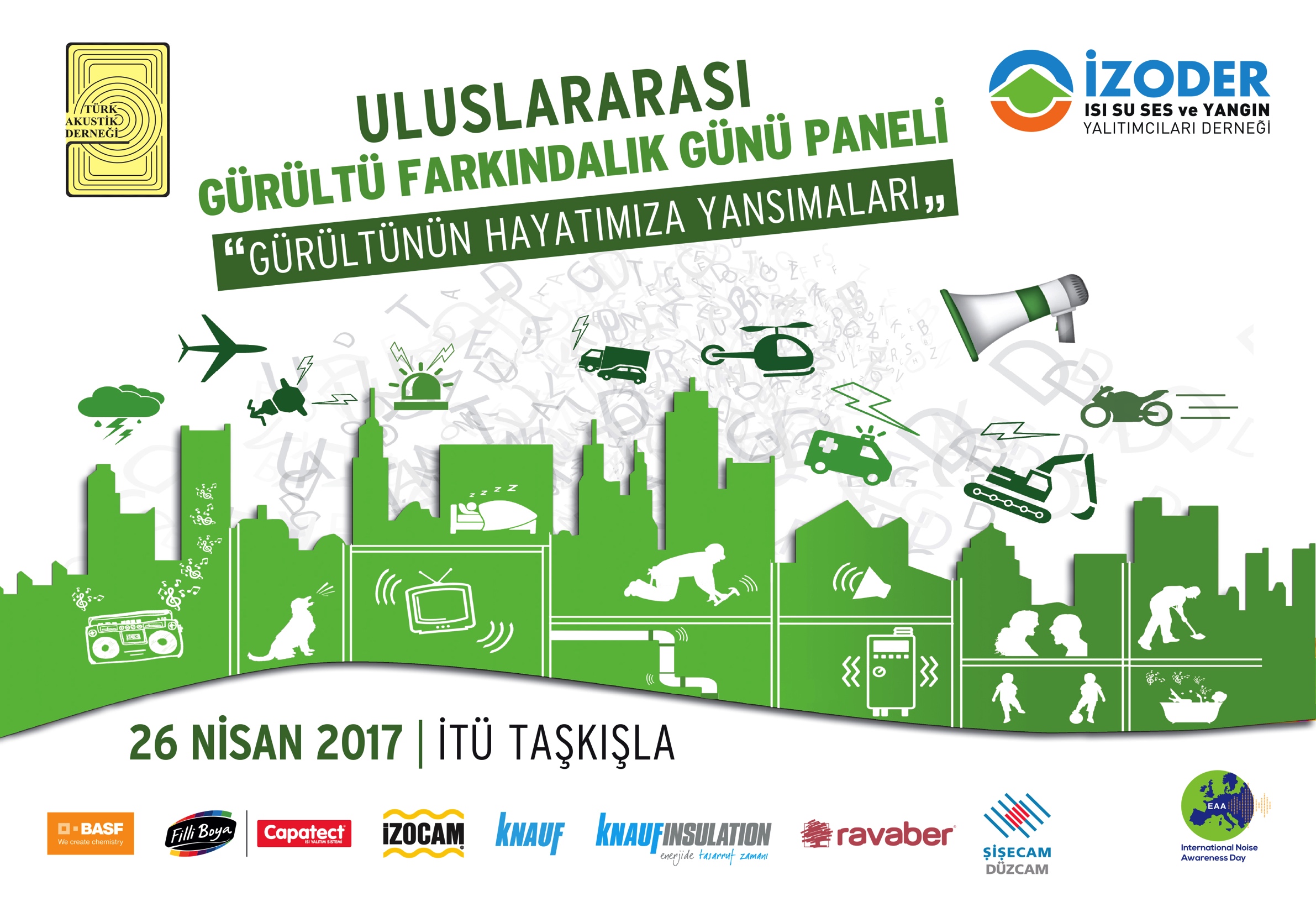 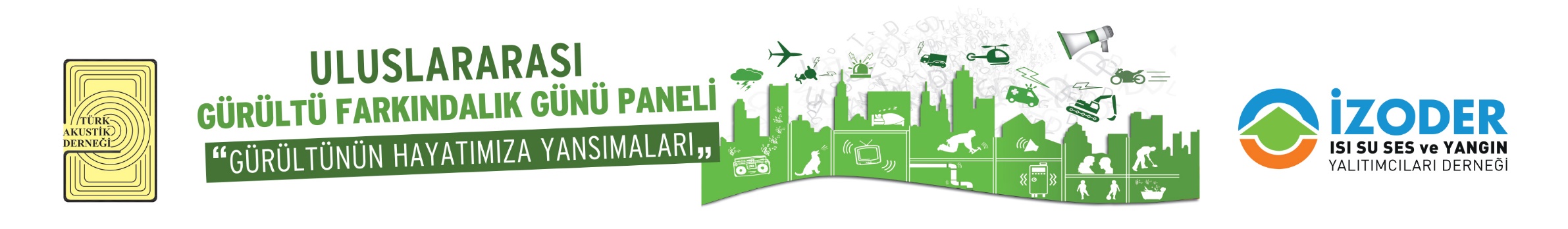 Taner Soner ŞAHİN
Filli Boya Yalıtım Grubu Direktörü
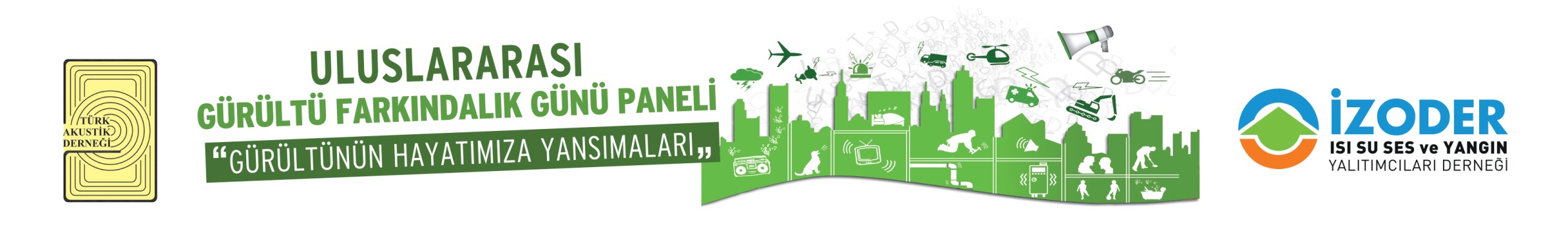 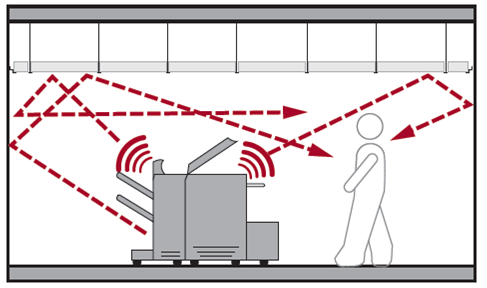 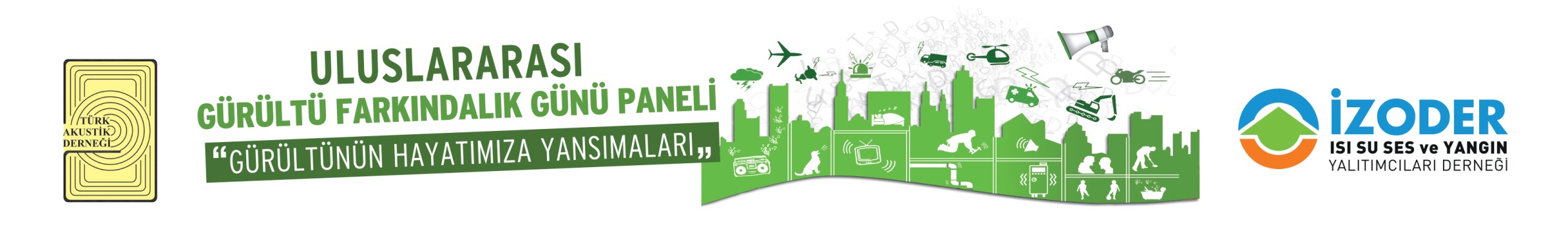 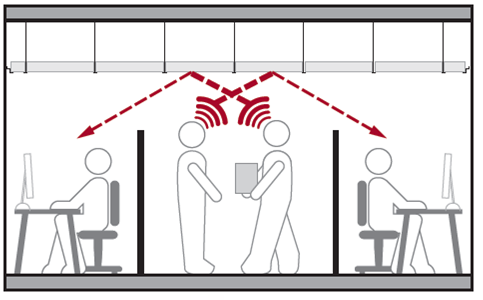 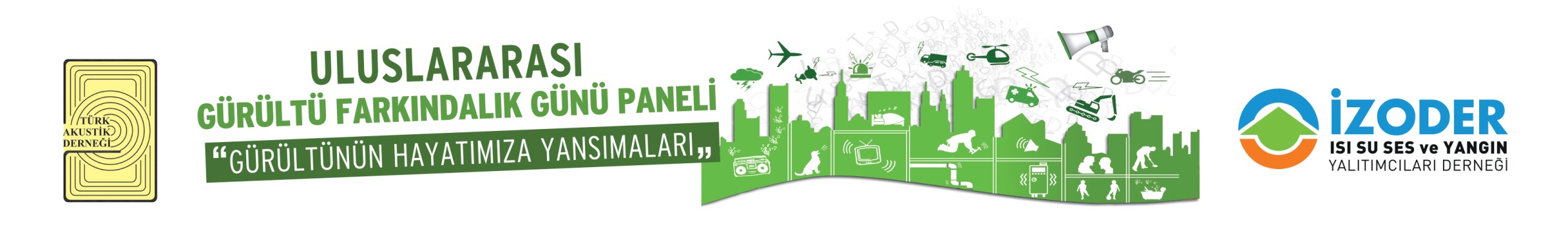 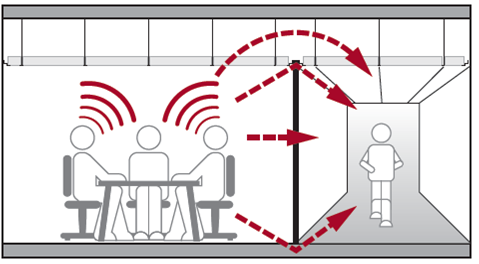 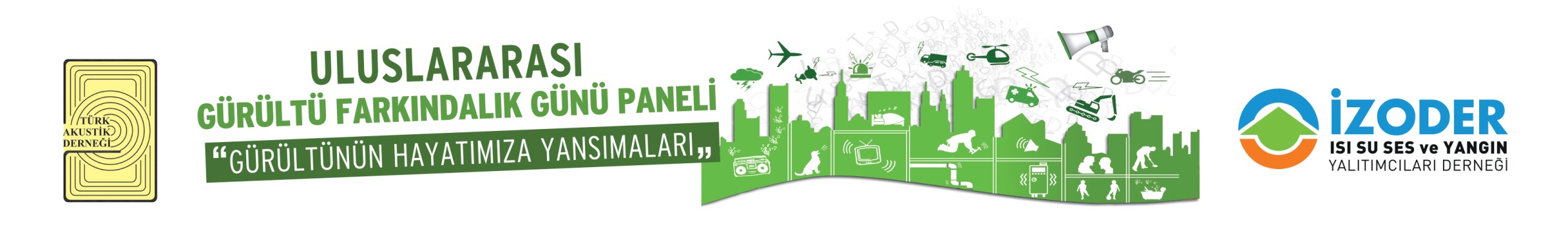 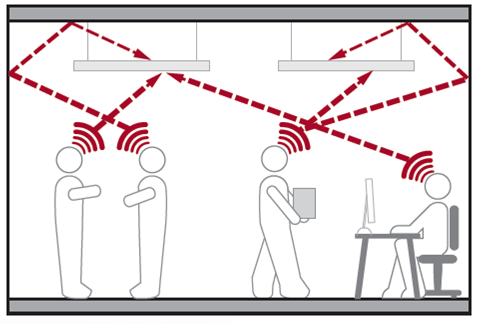 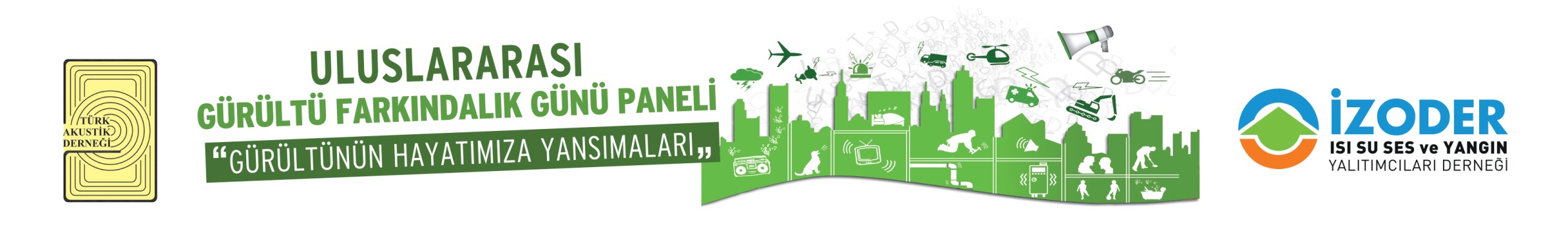 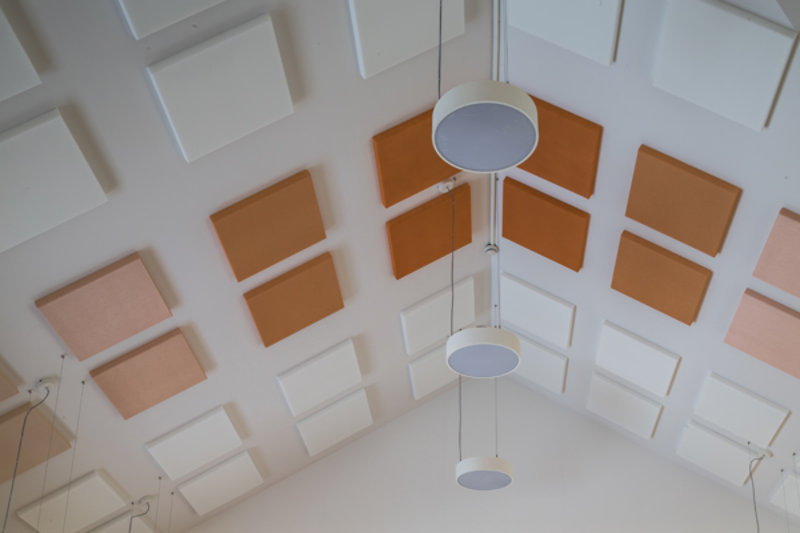 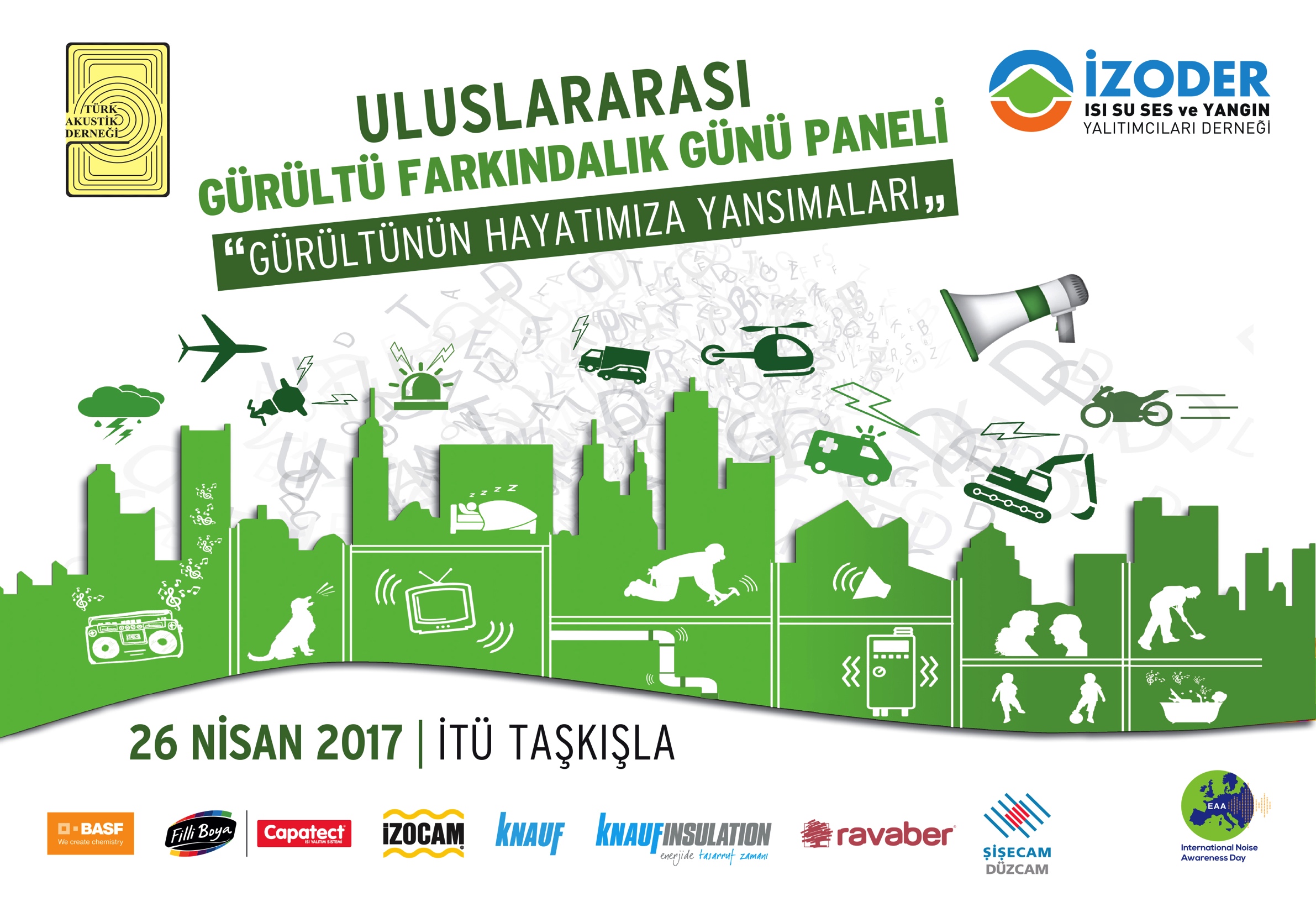